Moving Targets:What COVID has Taught Us
Alice Huang, ScB, PhD
Deputy for IACUC Guidance
Office of the CVMO
What Makes the Targets Move?
The research questions change
The procedures change
Veterinary medicine makes advances
Standards of clinical veterinary care change
Cultural standards about work with animals change

∴ Rules for overseeing appropriate care of animals involved in research change
19 October 2021
AALAS National Meeting 2021, Kansas City
2
Two Examples
Annual continuing reviews

Semiannual evaluations
19 October 2021
AALAS National Meeting 2021, Kansas City
3
Annual Continuing Review of Protocols
USDA AWAR  (10/30/1989) §2.31(d)(5):  
Original requirement for USDA-regulated species

VHA Handbooks 1200.7 (5/27/2005) 8.e and 1200.07 (11/23/2011) 8.g: 
Expanded to all species

FAQs about COVID-19 and VA Animal Care and Use Programs (Spring 2020) FAQ 15.d:
Rescinded VHA requirement for species not regulated by USDA
19 October 2021
AALAS National Meeting 2021, Kansas City
4
www.research.va.gov
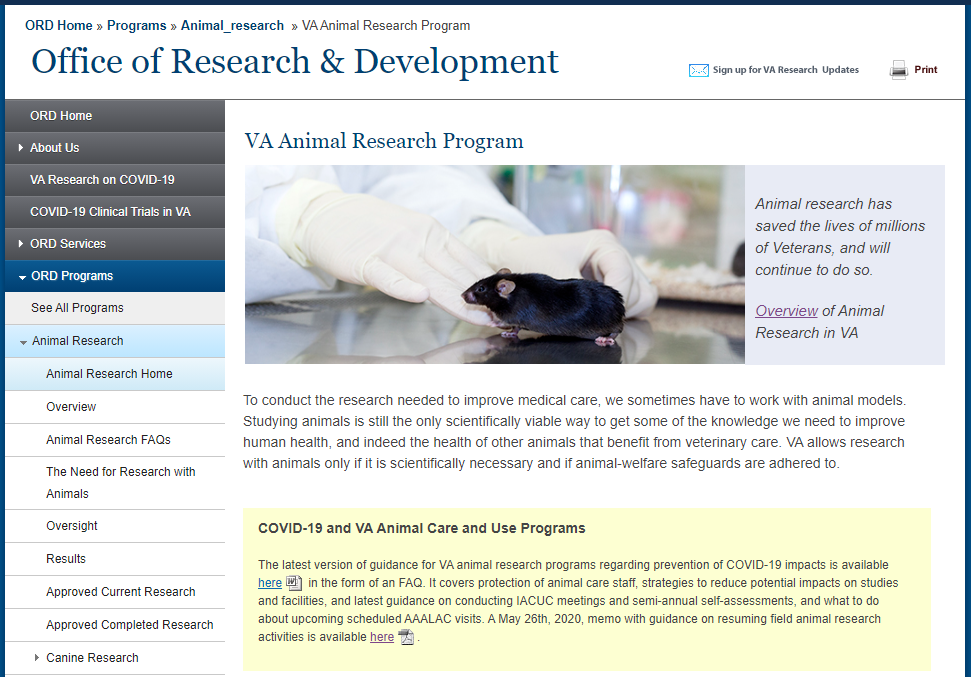 19 October 2021
AALAS National Meeting 2021, Kansas City
5
FAQs about COVID-19 and VA Animal Care and Use Programs
FAQ 15 – temporary changes in VA-specific requirements
FAQ 16 – intention to make the changes permanent
19 October 2021
AALAS National Meeting 2021, Kansas City
6
Annual Continuing Review of Protocols
USDA AWAR  (10/30/1989) §2.31(d)(5):  
Original requirement for USDA-regulated species
VHA Handbooks 1200.7 (5/27/2005) 8.e and 1200.07 (11/23/2011) 8.g: 
Expanded to all species
FAQs about COVID-19 and VA Animal Care and Use Programs (Spring 2020) FAQ 15.d:
Rescinded VHA requirement for species not regulated by USDA
New final rule from USDA APHIS (12/1/2021):
Eliminates requirement for annual continuing review for USDA-regulated species
19 October 2021
AALAS National Meeting 2021, Kansas City
7
Semiannual Evaluations
VHA Handbook 1200.07 (11/23/2011) 8.f(1)(e):
Send copy to CVMO within 60 days

FAQs about COVID-19 and VA Animal Care and Use Programs (Spring 2020) FAQ 15.f:
Allows 120 days to send copy to CVMO

FAQs about COVID-19 and VA Animal Care and Use Programs (Spring 2020) FAQ 13:
Reminder of existing flexibilities
19 October 2021
AALAS National Meeting 2021, Kansas City
8
FAQ 13: Existing Flexibilitiesin Conducting Semiannual Evaluations
VHA Handbook 1200.07 (11/23/2011) 8.f(1)(d)5:
≥3 IACUC members, except under “exceptional circumstances”
OLAW flexibilities (3/16/2020) NOT-OD-20-088:
30-day grace period
≥ 1 qualified ad hoc consultant for inspections
Request waivers from OLAW
IACUC remains responsible for evaluating findings
19 October 2021
AALAS National Meeting 2021, Kansas City
9
Making Changes
Role of the IACUC
Propose changes
Have the chance to raise concerns
Know what is in effect

Document any changes
Keep on file
Acceptance by IACUC
19 October 2021
AALAS National Meeting 2021, Kansas City
10
FAQs about COVID-19 and VA Animal Care and Use Programs
FAQ 15 – temporary changes in VA-specific requirements
FAQ 16 – intention to make the changes permanent

FAQ 17 – addresses the role of the IACUC and documentation for SOPs
FAQ 18 – addresses changes in PHS Assurance (local changes, and waivers approved by OLAW)
19 October 2021
AALAS National Meeting 2021, Kansas City
11
Questions?

Thoughts?

Concerns?
19 October 2021
AALAS National Meeting 2021, Kansas City
12